PHAGES
INTRODUCTORY BIOLOGY RESEARCH Laboratory Ii
Today’s Goal
Comparative Genomics Tools (BLAST and HHPRED)

Guiding Principles of Phage Genome Annotation
BLAST Example
(copy protein sequence below and run BLAST on both NCBI and PhagesDB)
>Aaronocolus_6
MTPQAGLTLEEIEALEPTYIGPTWKKDAFGQWVLPKHTLGWQIAGWCAQWLKAEDGGPWKFTKEQLRFVLHWYAVDETGRFINRKGVLQRLKGWGKDPLLAVLCLVELVGPSRFSHWDENGDPVGEPHPQAWVQVTAVNQSQTTNTMSLIPSLMSDAFKAHFDIKDGAVLIRANGGKQRLEAVTSSYRALEGKRTTFTLLNETHHWVSGNNGHKMYETIDGNATKKDSRYLAITNAYLPGEDSVAERMRESFEKILEGRALDVGFMYDSLEAHPKTPLSPEALKVVIPKIRGDAVWLRVESIIQSVLDTTIAPSRSRRMWLNQIVAEEDALYGPAEWDVLGNEKLILQPGDEIVLGFDGGKTHDATALVAIRVRDMAAFLLGLWEKPDGPQGDNWEVPRWEVDSEVHSAFKQFKVQAFYADVALWESYISEWSETYGDSLVVKSPVGRDAIGFDMRSSLKLVTMAHERLMRSIFDGKLAHDGDRSLRRHALNARRRTNNYGVSFGKESRESPRKIDAYAALMLAHEALYDLRARGKKQKVRTGRGYFL
Comparative Tools
HHPRED
Protein homology detection and structure prediction
Example: Aaronocolus_6
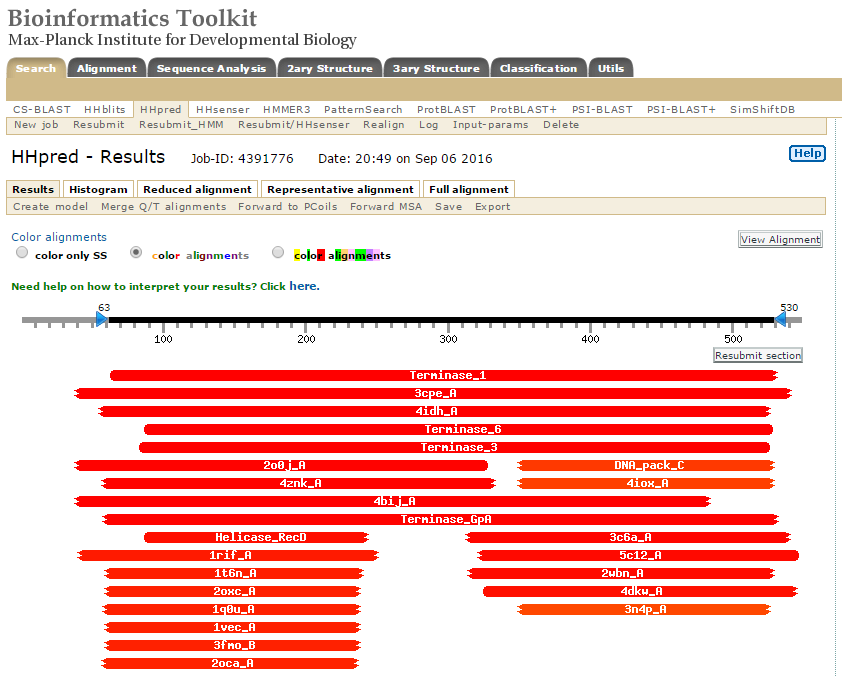 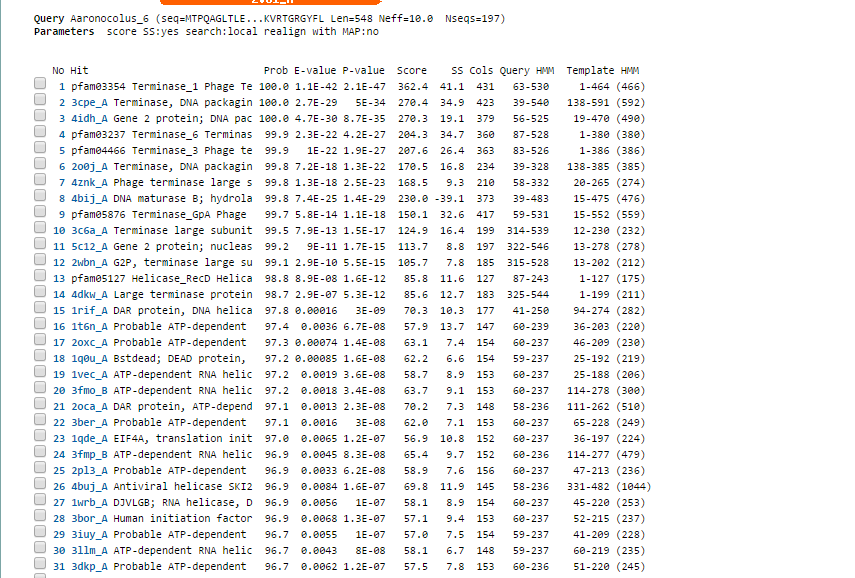 Guiding Principles
Found in the Bioinformatics Guide

The Guiding Principles are “rules” for good annotation
But they are not absolutes (not all data is clear-cut and not all will fit neatly into the guidelines)
Use the guidelines to help make good decisions, but some sometimes different pieces of data will contradict different parts of the guidelines
Use the principles to decide if an autoannotation call:
should be deleted (isn’t really a gene)
was called with the correct start location
should be replaced with an alternate ORF (different reading frame) that wasn’t called
1.   In any segment of DNA, typically only one frame in one strand is used for a protein-coding gene.  That is, each double-stranded segment of DNA is generally part of only one gene.

2.   Genes do not often overlap by more than a few bp, although up to about 30 bp is legitimate.

3.   The gene density in phage genomes is very high, so genes tend to be tightly packed.  Thus, there are typically not large non-coding gaps between genes. 

4.   Most protein-coding genes will have coding potential predicted by Glimmer, GeneMarkS (self), or GeneMarkHost (version 2.5).  Start sites are chosen to include all coding potential.   These are, by far, the strongest pieces of data for predicting genes. 

5.   Many phage genes are unique, and will not have any homologues in any databases. This is OK, and lack of similar sequences in databases should not be the sole reason for removing a Glimmer or GeneMark gene prediction from an annotation.
6.   Some protein-coding genes may not be predicted by Glimmer or GeneMark. Therefore, all ORFs over 120bp that fall into gaps in predicted genes in the annotation should be carefully evaluated for similarity to genes in the databases. In this case, evidence such as strong sequence similarity to previously annotated genes in GenBank or phagesdb.org, or a likely functional prediction with HHPred is sufficient for inclusion in the annotation.  If you have no data to support the filling of a gap, do not fill the gap.

7.   If there are two genes transcribed in opposite directions whose start sites are near one another, there typically has to be space between them for transcription promoters in both directions.  This usually requires at least a 50 bp gap.

8.   Protein-coding genes are generally at least 120 bp (40 codons) long.  There are a small number of exceptions.  Genes below about 200 bp require careful examination.

9.   Switches in gene orientation (from forward to reverse, or vice versa) are relatively rare.  In other words, it is common to find groups of genes transcribed in the same direction.
10.   Each protein-coding gene ends with a stop codon (TAG, TGA, or TAA).

11.   Each protein-coding gene starts with an initiation codon, ATG, GTG, or TTG.  But note that TTG is used rarely (about 7% of all genes).  ATG and GTG are used at almost equivalent frequencies.

12. An important task is choosing between different possible translation initiation (i.e., start) codons.  The best choice of start site is gene-specific, and gene function and synteny must be carefully considered. As phage genes are frequently co-transcribed and co-translated, less weight may be given to optimal ribosome binding site sequences in start site selection. Identifying the correct start site is not always easy and is predicated on the following sub-principles:

a. The relationship to the closest upstream gene is important.  Usually, there is neither a large gap nor a large overlap (i.e., more than about 7 bp).  If the genes are part of an operon, a 4bp overlap (ATGA), where a start codon overlaps the stop codon of the upstream gene, is preferred by the ribosome.  Therefore RBS scores may have little bearing in this type of gene arrangement.
b. The position of the start site is often conserved among homologues of genes.  Therefore, the start site of a gene in your phage is likely to be in the same position as those in related genes in other genomes.  But be aware that one or more previously annotated and published genes could be suboptimal, and you may have the opportunity to help change it to a more optimal one.  Homologues in more distantly related genomes (those of a different cluster) may prove more informative because alternate incorrect start sites are less likely to be conserved.  Use Starterator!
c. The preferred start site usually has a favorable RBS score within all the potential start codons, but not necessarily the best. A notable exception is the integrase in many genomes, which has a very low RBS score.  Our experimental data suggests that some genes do not have an SD sequence.
d. Manual inspection can be helpful to distinguish between possible start sites.  The consensus is as follows:  AAGGAGG – 3-12 bp – start codon.
e. Your final start-site selection will likely represent a compromise of these sub-principles. 
13. tRNA genes are not called precisely in the program embedded in DNA Master, and require extra attention.
14. Protein assignments require rigorous review of the ever-increasing available data.  At a minimum, each gene should be evaluated using HHPred and BLASTP, as well as examined in the context of the functions of the flanking genes (synteny).

15. Iteration is key. Annotation is like writing a paper; after you've made a rough draft, you will need to refine, revise, and polish all your genes calls to produce a cohesive whole.
Final Notes
We will begin discussing the evidence used to make decisions on the gene calls in your phage during next class. 
MAKE SURE YOU HAVE ACCESS TO A COMPUTER OR TABLET during the next class meeting.
Homework: 
Read the following portions of the“Phage Annotation, Genomics and Data Interpretation” section of the guide:
“Genome Annotation Overview” through “Predicting Phage Gene Functions”
Log in to PECAAN using the credentials given to you: https://discover.kbrinsgd.org/evidence/summary